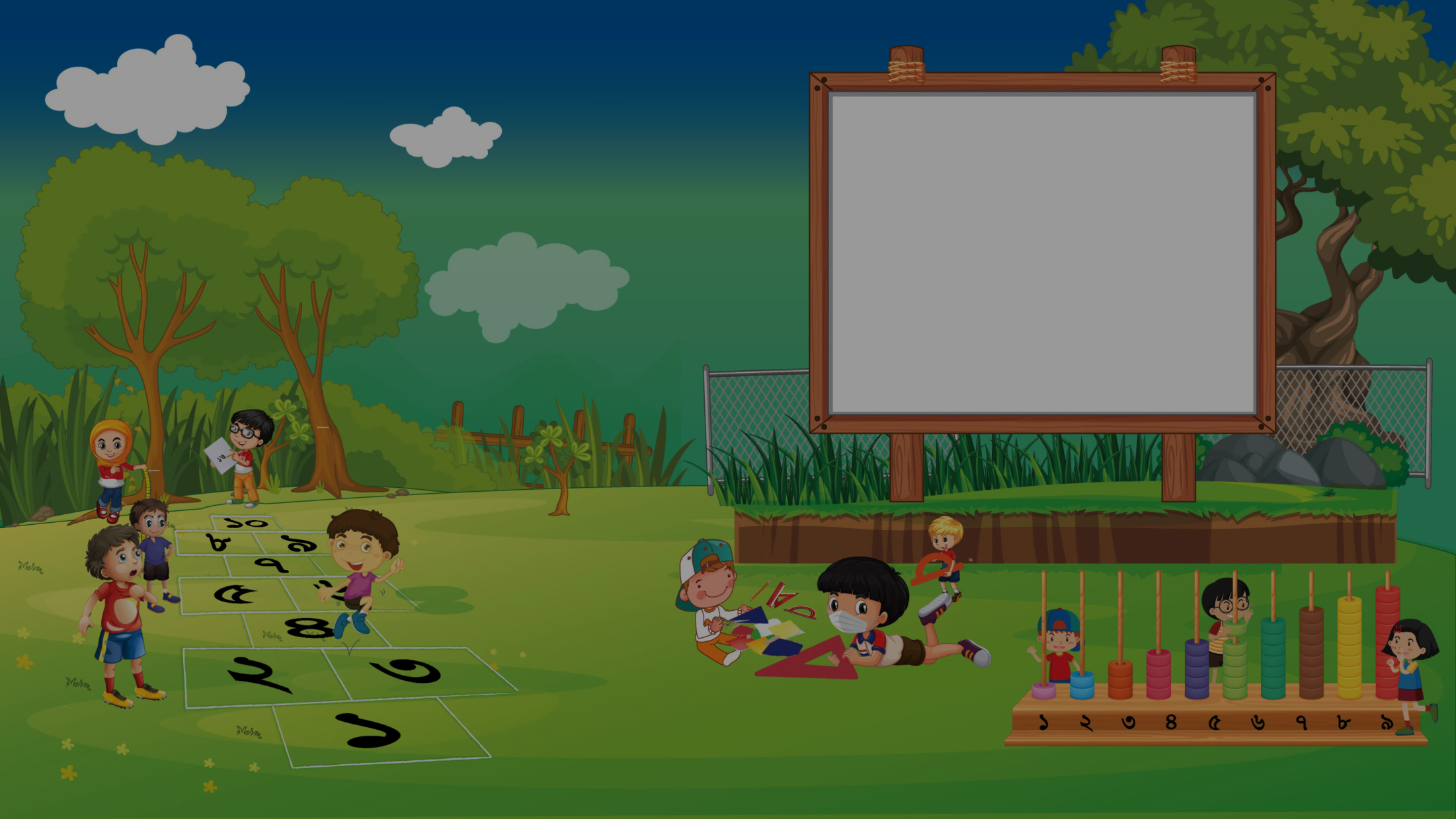 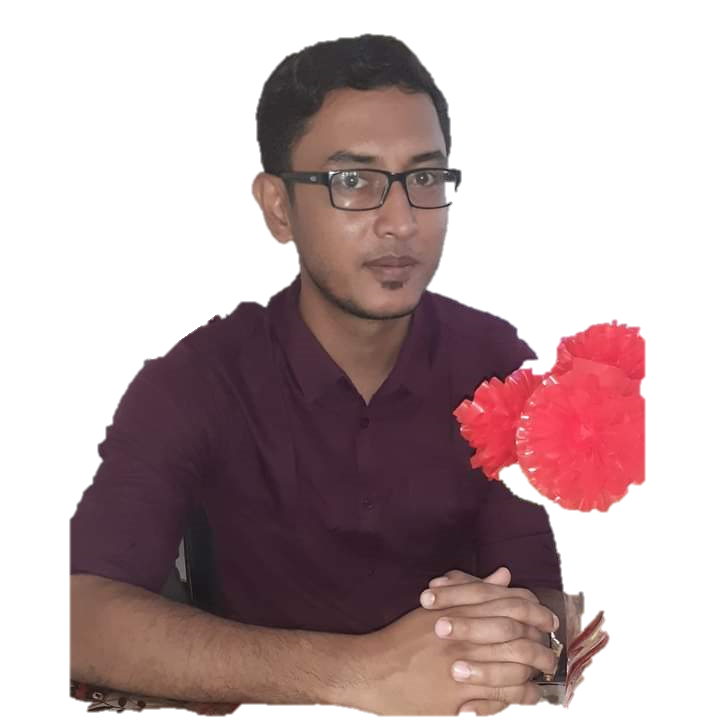 এস এম মাহাবুবুর রহমান
সহকারী শিক্ষক
রানীর বাজার সরকারি প্রাথমিক বিদ্যালয়
চৌদ্দগ্রাম,কুমিল্লা
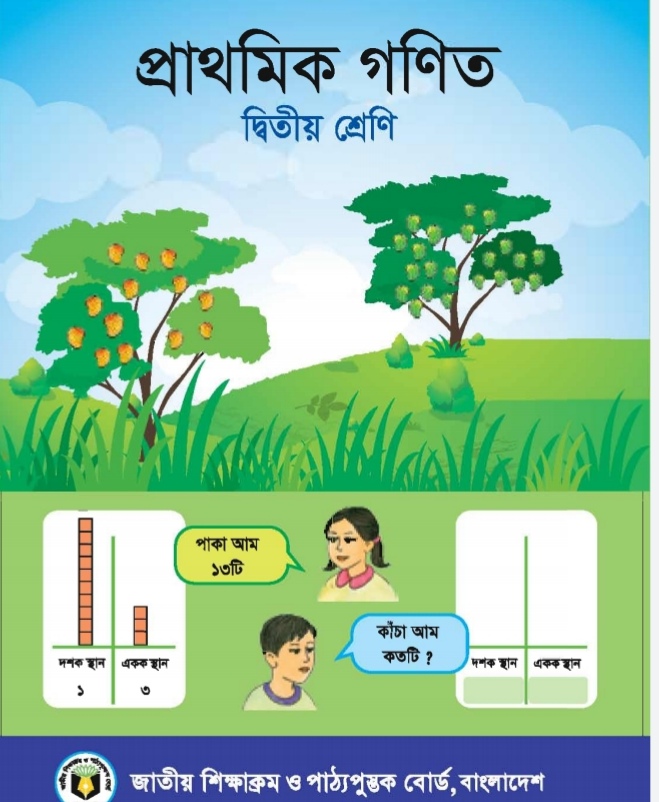 আজকের পাঠ

প্রাথমিক গণিত

অধ্যায় -আট
তোমাদের বন্ধু মিনার কাছে ১ টি কমলা আছে।
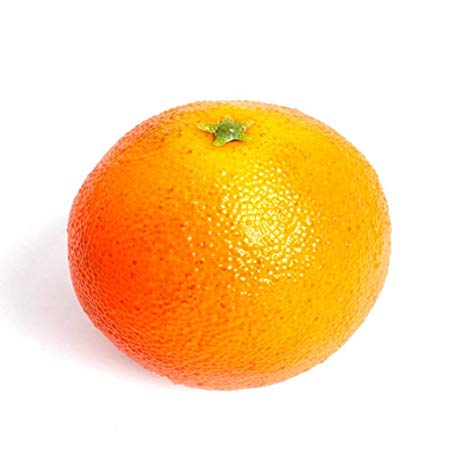 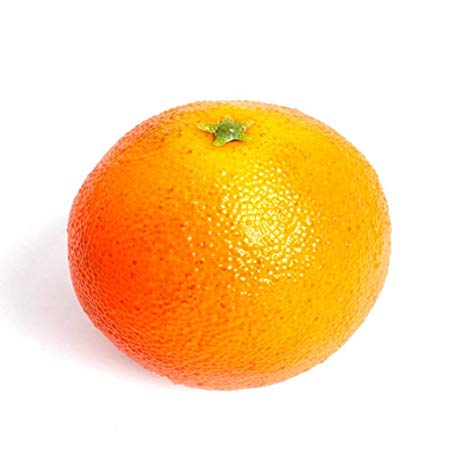 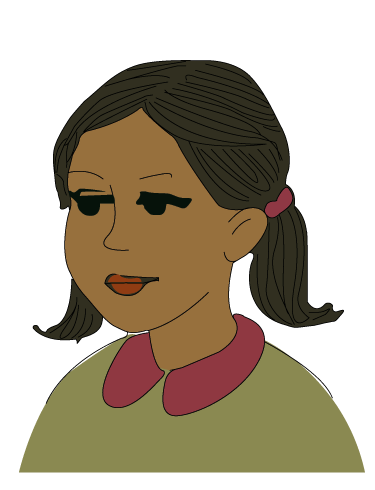 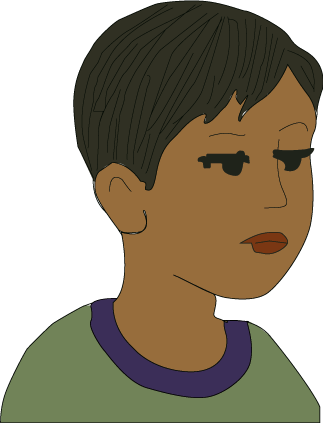 গনিতের ভাষায় একে কি বলা হয় তোমরা কি জানো ?
ভগ্নাংশ
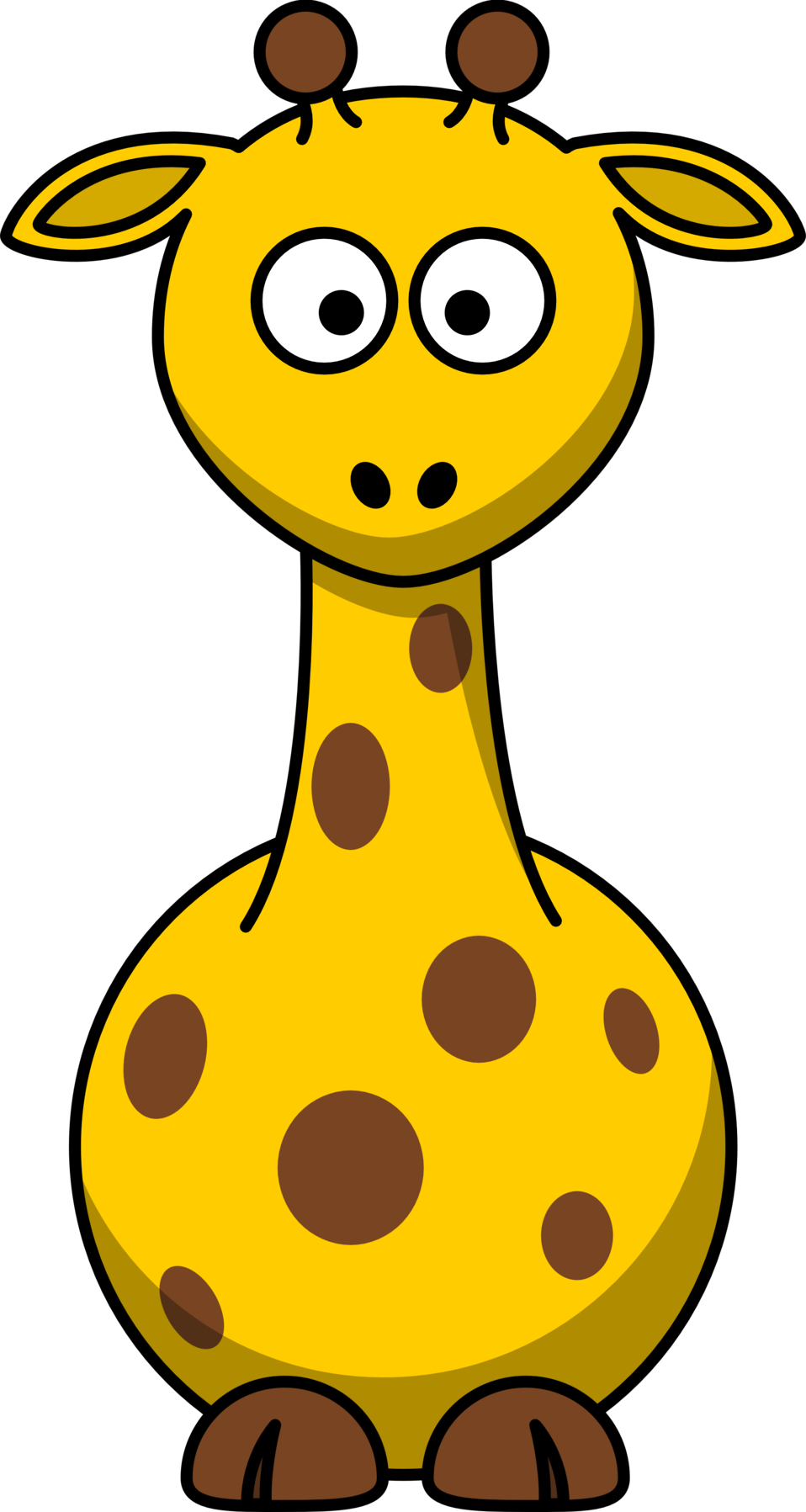 ভগ্নাংশ
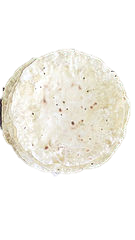 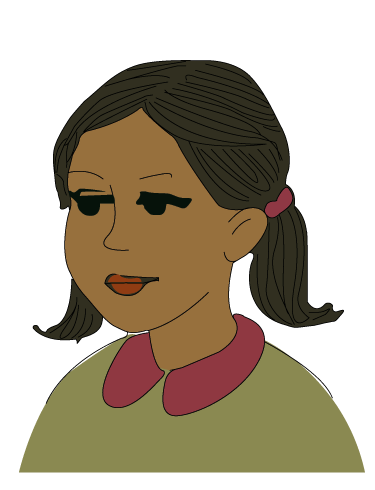 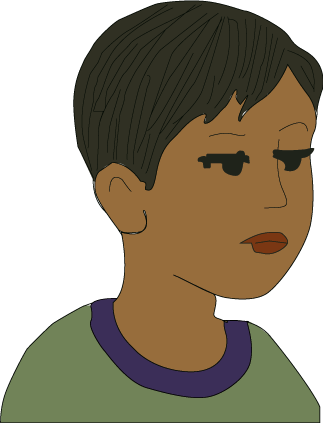 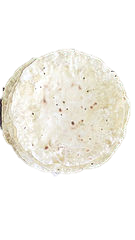 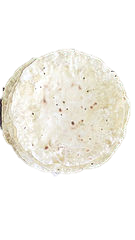 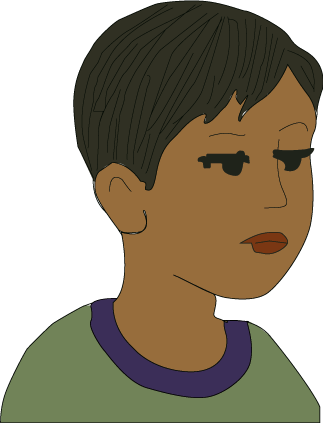 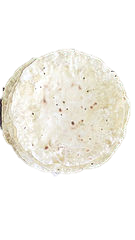 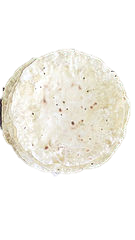 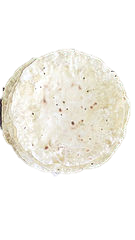 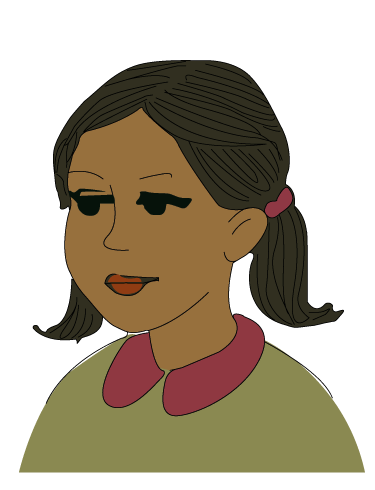 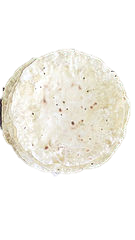 যখন আমরা একটি বস্তুকে সমান ২ অংশে ভাগ করি, আমরা প্রত্যেক অংশকে অর্ধেক বা দুই ভাগের এক ভাগ বলি।
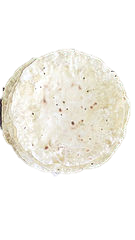 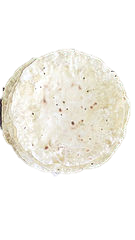 ১
---
২
নিচের প্রত্যেক আকৃতির        অংশ রং করি
১
২
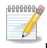 দুইটি অর্ধেক টুকরো রুটি একত্রে রাখলে কী তৈরি হয়
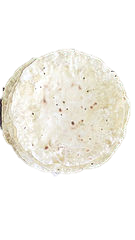 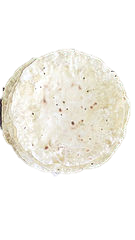 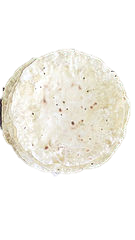 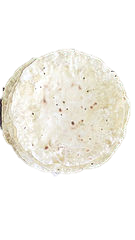 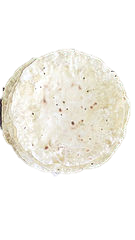 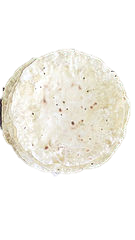 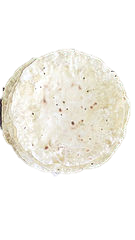 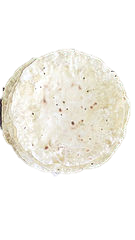 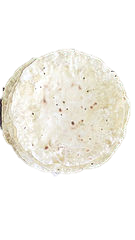 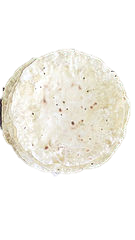 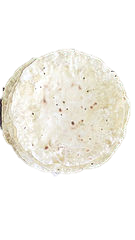 ১
---
২
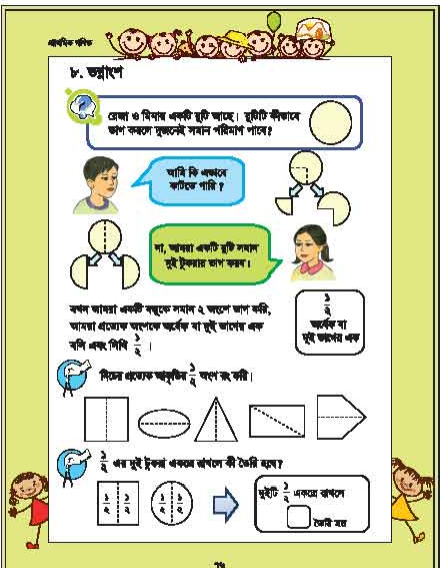 আজ আমরা কী শিখলাম
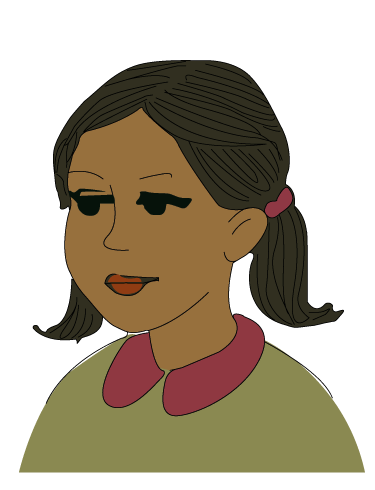 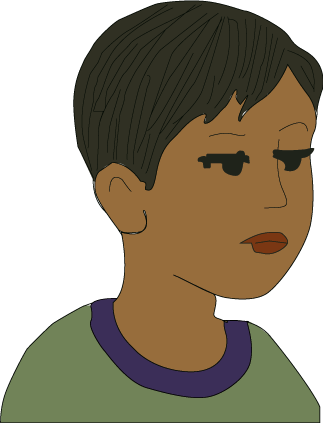 কোন বস্তুর দুইটি অর্ধেক মিলে কতটুকু হয় তা জেনেছি।
পূর্ণ বস্তুর অর্ধেক চিনেছি।
বাড়িতে যা করবে
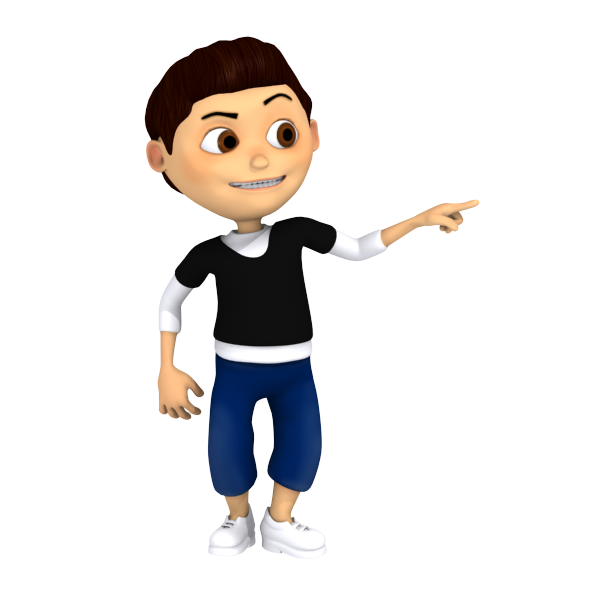 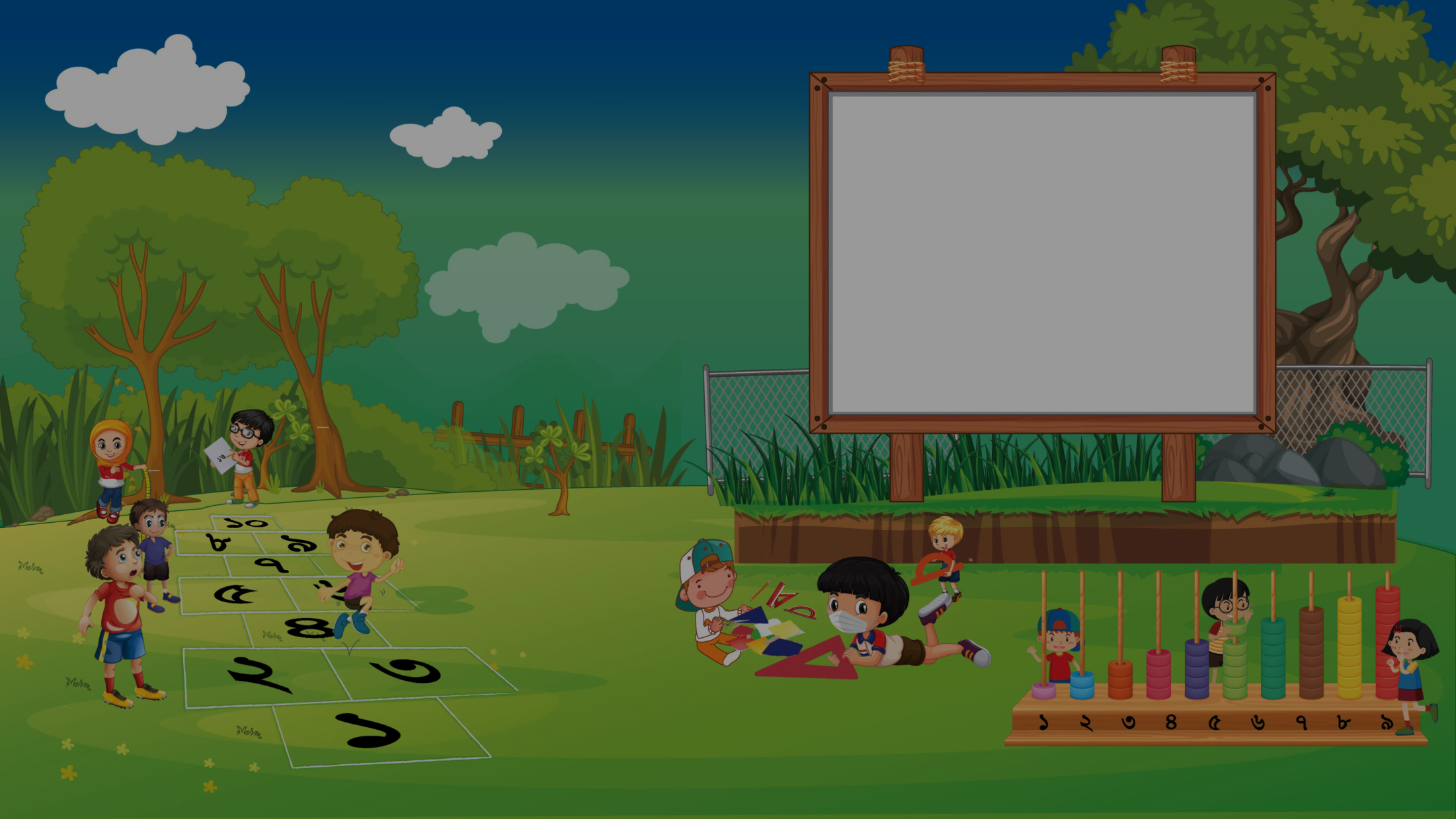 ধন্যবাদ